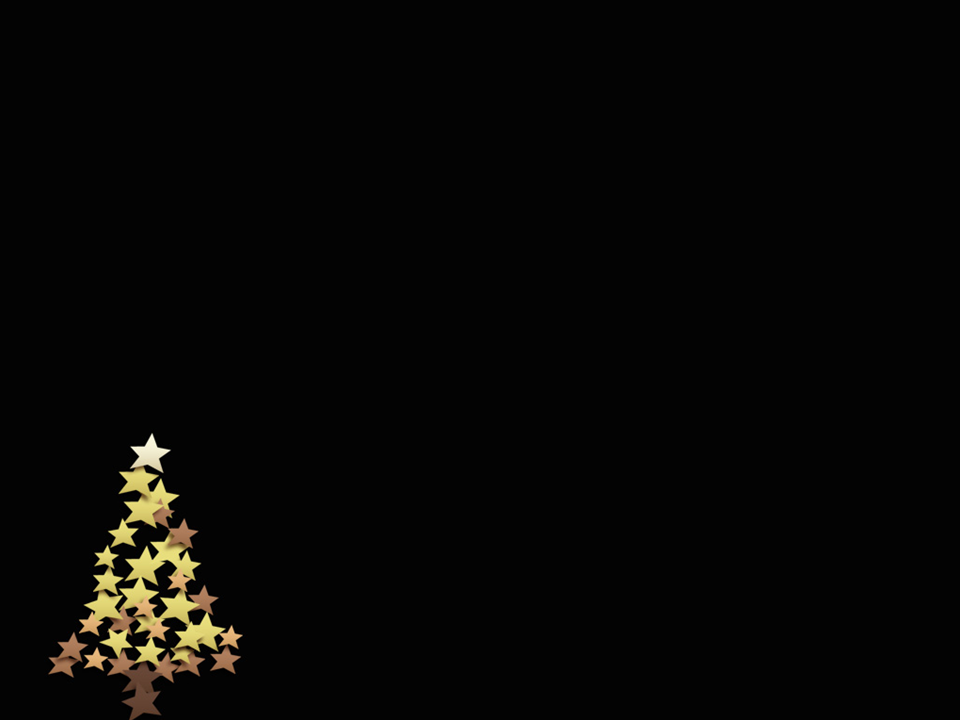 The Forgotten Christmas
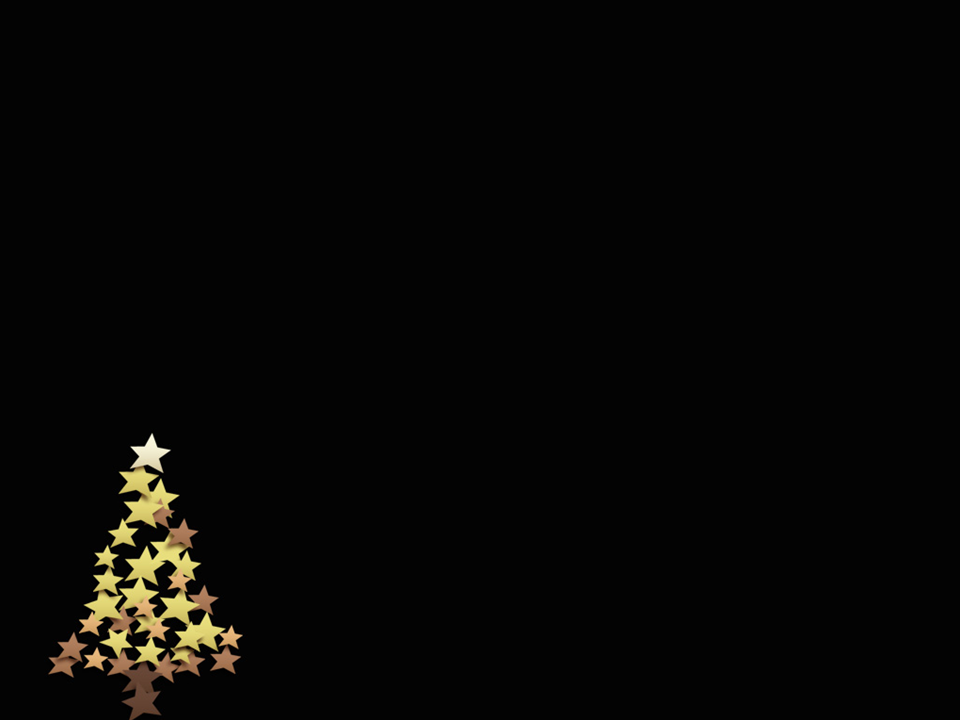 What God does in you as you wait is just as important as what you are waiting for.
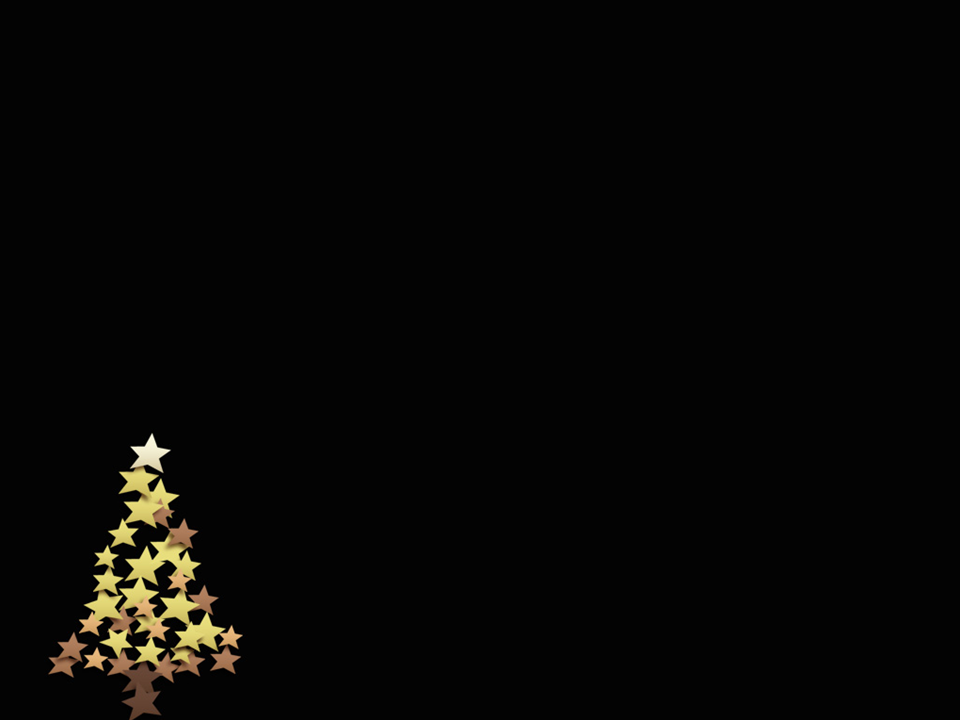 This is God’s Word for my life in this Place and at this Time. Today I am a new creation in Christ, I am God’s very own, and I KNOW He has a purpose for my life.
Now in the sixth month the angel Gabriel was sent by God to a city of Galilee named Nazareth,  to a virgin betrothed to a man whose name was Joseph, of the house of David. The virgin’s name was Mary. And having come in, the angel said to her, “Rejoice, highly favored one, the Lord is with you; blessed are you among women!”
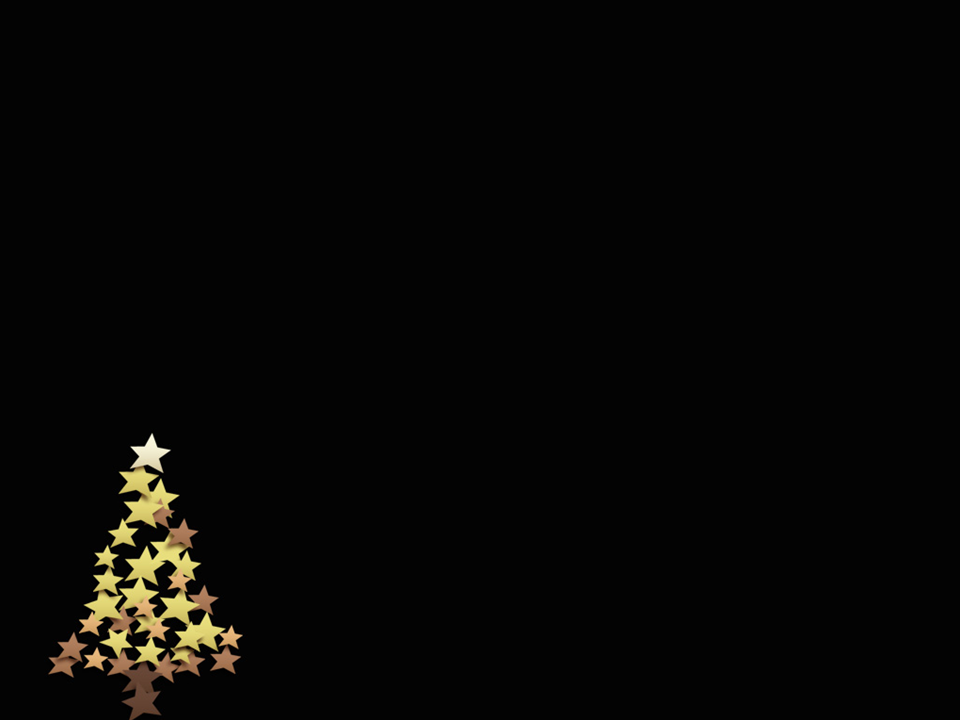 But when she saw him, she was troubled at his saying, and considered what manner of greeting this was. Then the angel said to her, “Do not be afraid, Mary, for you have found favor with God. And behold, you will conceive in your womb and bring forth a Son, and shall call His name Jesus.
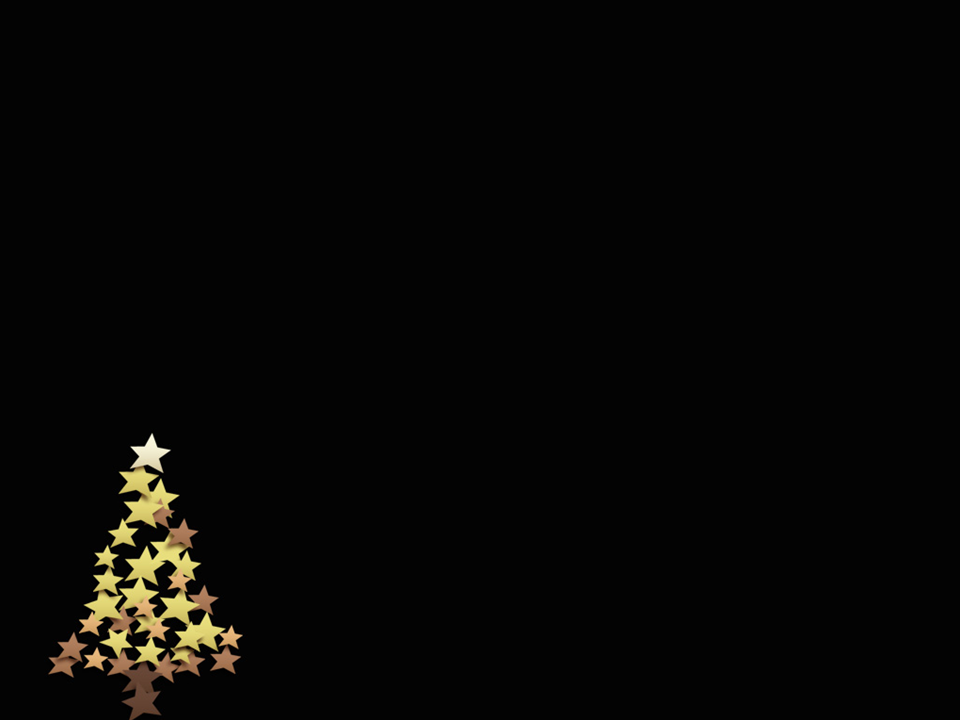 He will be great, and will be called the Son of the Highest; and the Lord God will give Him the throne of His father David. And He will reign over the house of Jacob forever, and of His kingdom there will be no end.”
Then Mary said to the angel, “How can this be, since I do not know a man?”
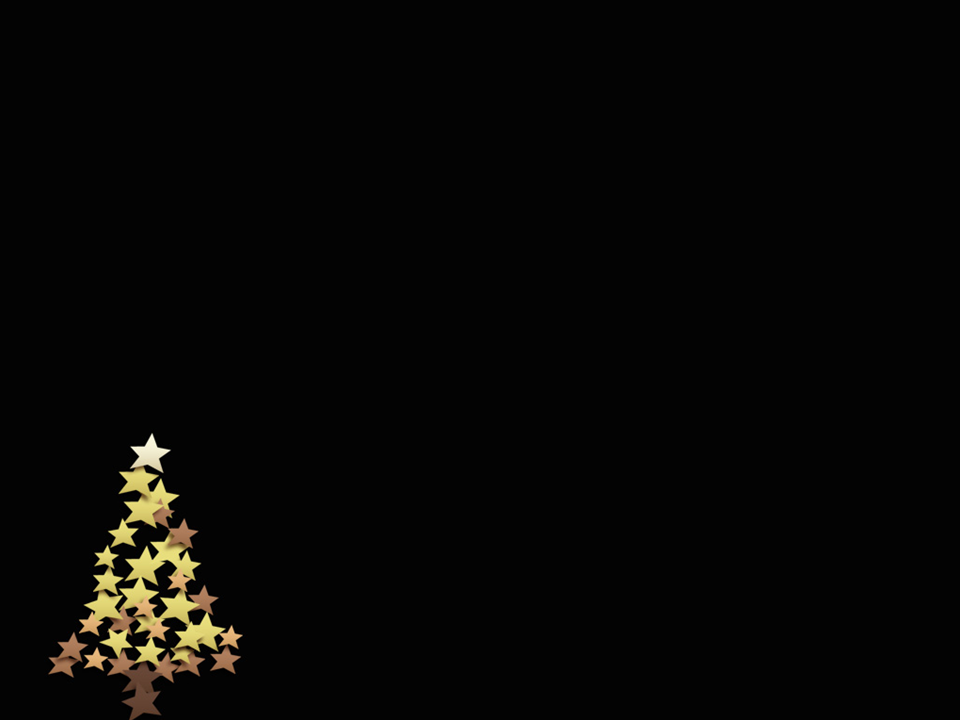 And the angel answered and said to her, “The Holy Spirit will come upon you, and the power of the Highest will overshadow you; therefore, also, that Holy One who is to be born will be called the Son of God. Now indeed, Elizabeth your relative has also conceived a son in her old age; and this is now the sixth month for her who was called barren. For with God nothing will be impossible.”
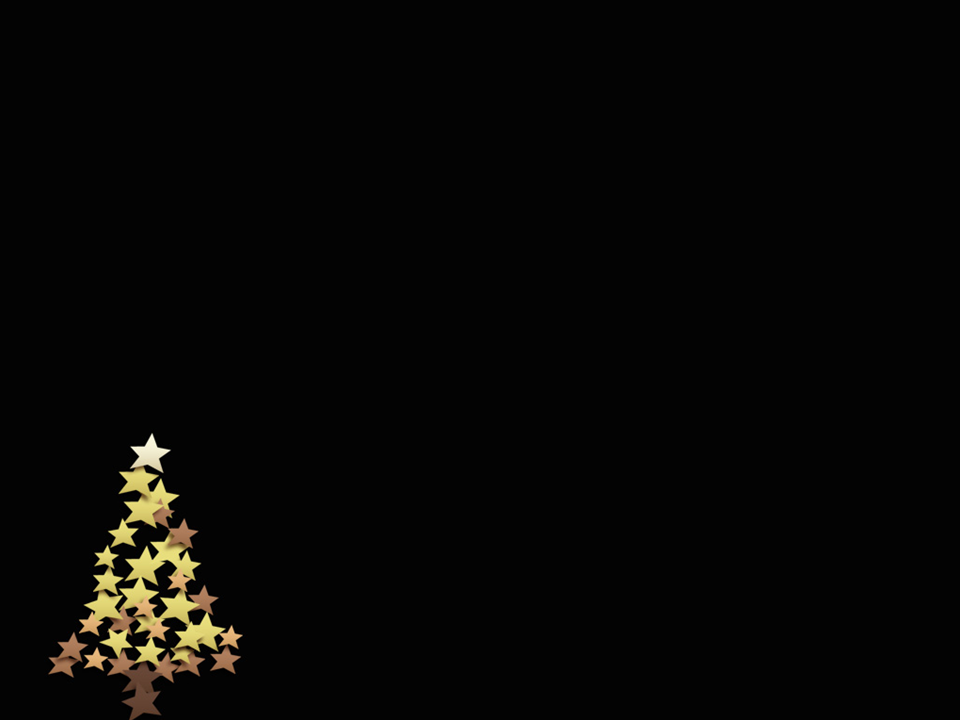 Then Mary said, “Behold the maidservant of the Lord! Let it be to me according to your word.” 

And the angel departed from her.
Luke 1:26-38
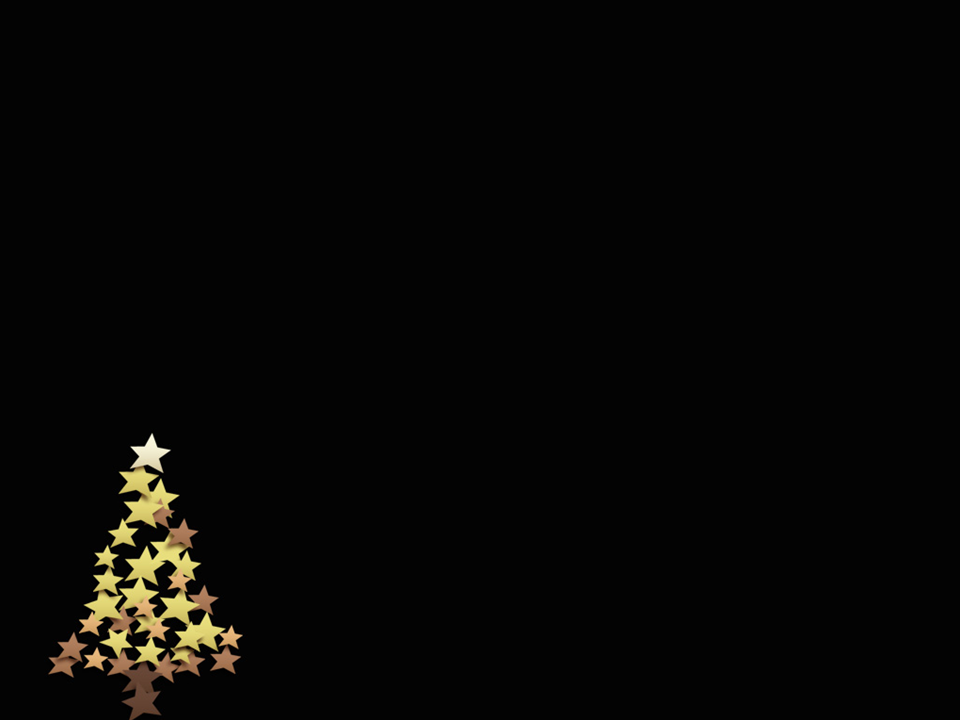 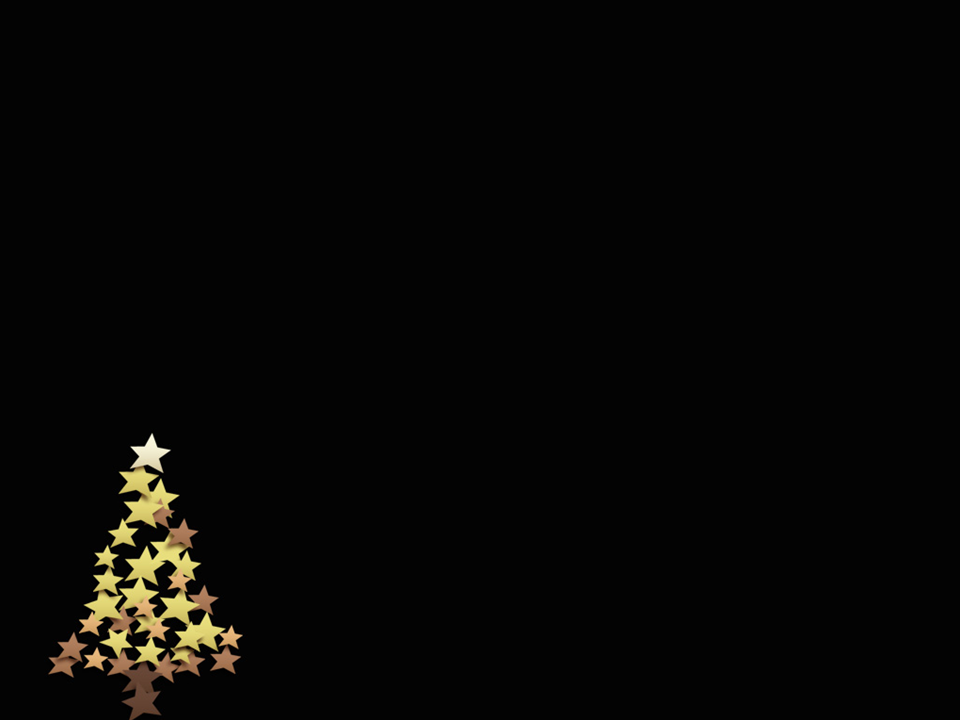 Christmas is an unqualified YES to God

Just because it’s not what you were expecting,
doesn’t mean it’s not what you were waiting for.
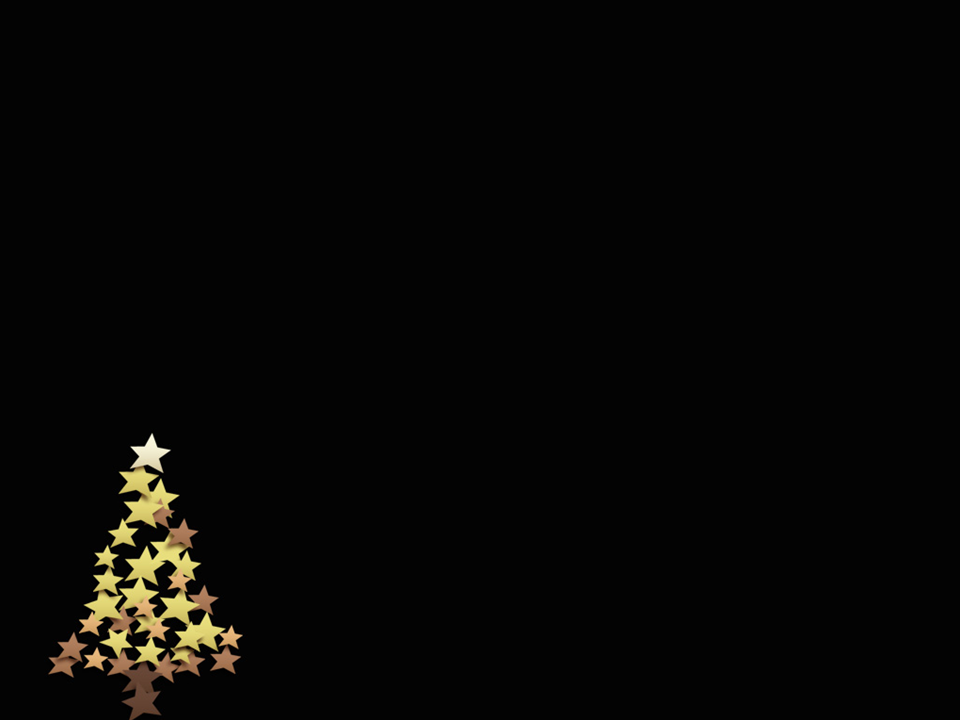 Christmas is CONFRONTATIONAL
The Lord is with you: REJOICE or be TROUBLED
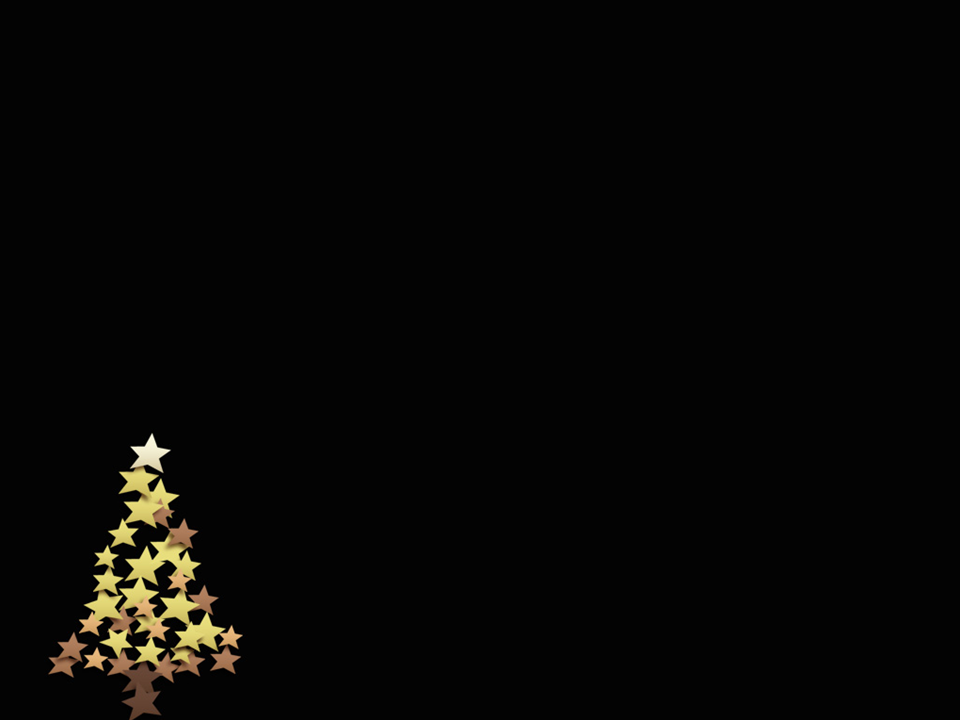 Mary responds CONFIDENTLY
     She knows Herself: “I am the maidservant of the Lord”
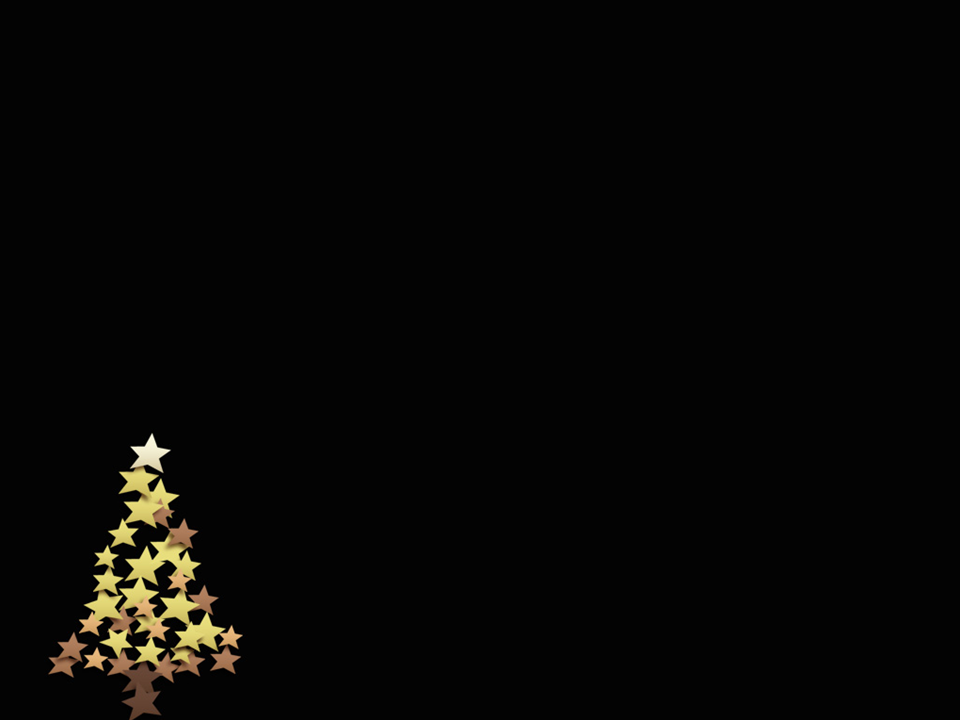 When I consider your heavens, the work of your fingers, the moon and the stars, which you have set in place, what is mankind that you are mindful of them, human beings that you care for them?  Psalm 8:3-4
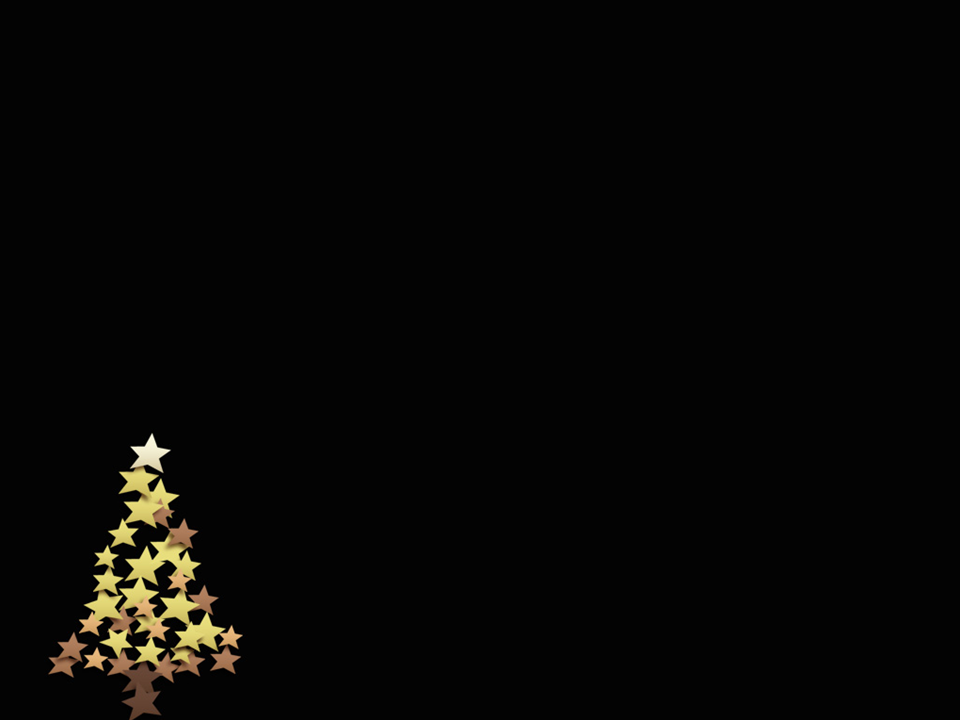 She trusts GOD: “According to your word”
The word of the Lord is right and true; he is faithful in all he does. Ps 33:4
Trust in the LORD with all your heart and lean not on your own understanding Pr 3:5
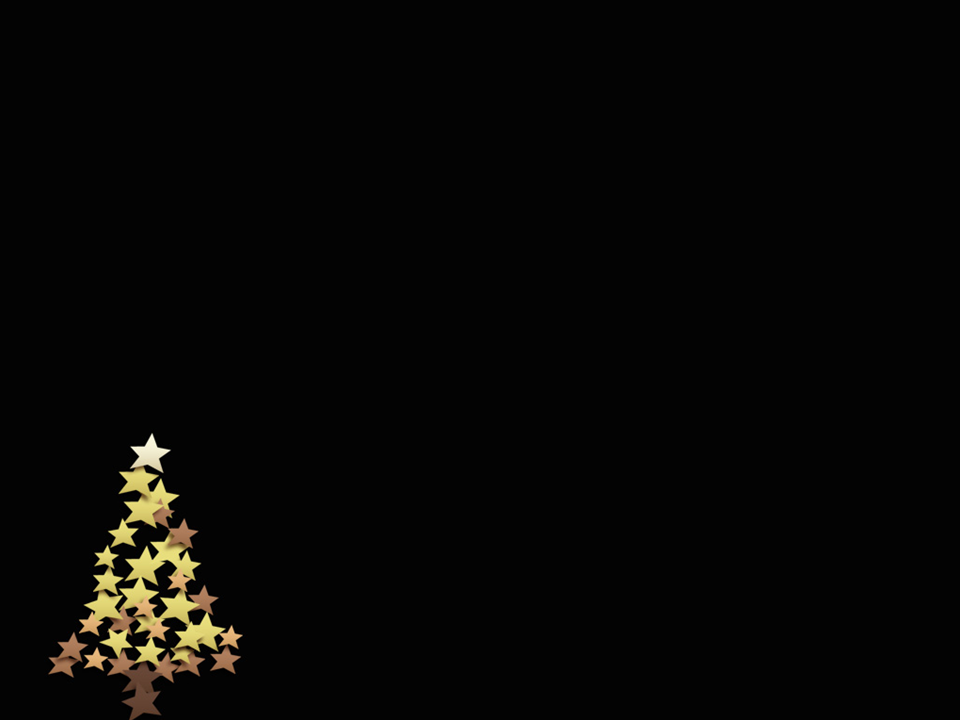 She LIVES it: “Let it be to me”
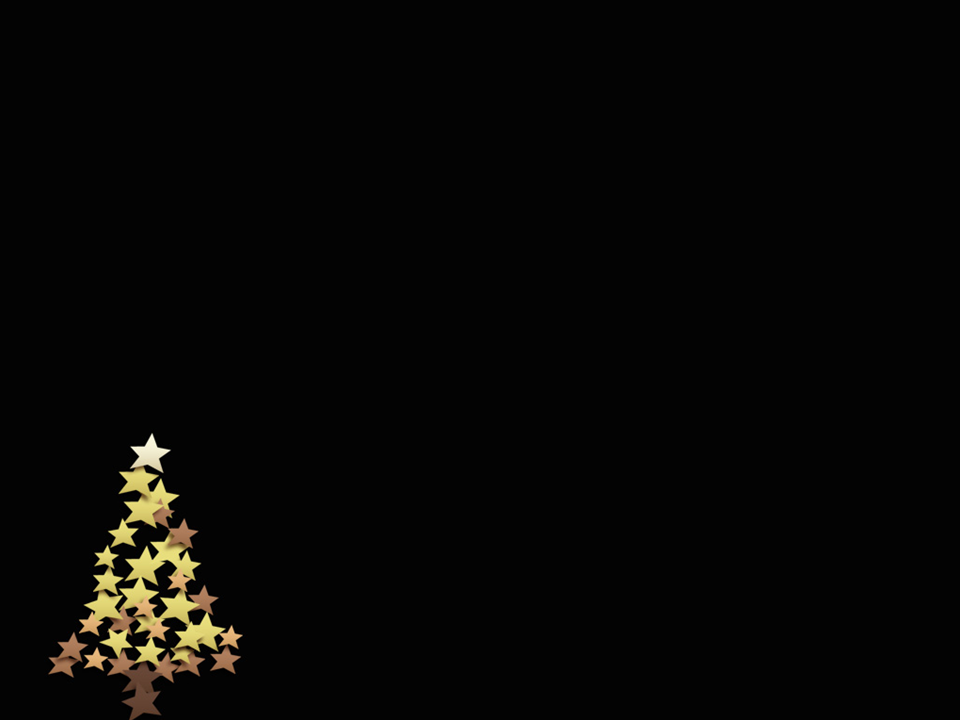 Mary’s Life Giving PRAYER
“Let be to me according to your Word.”
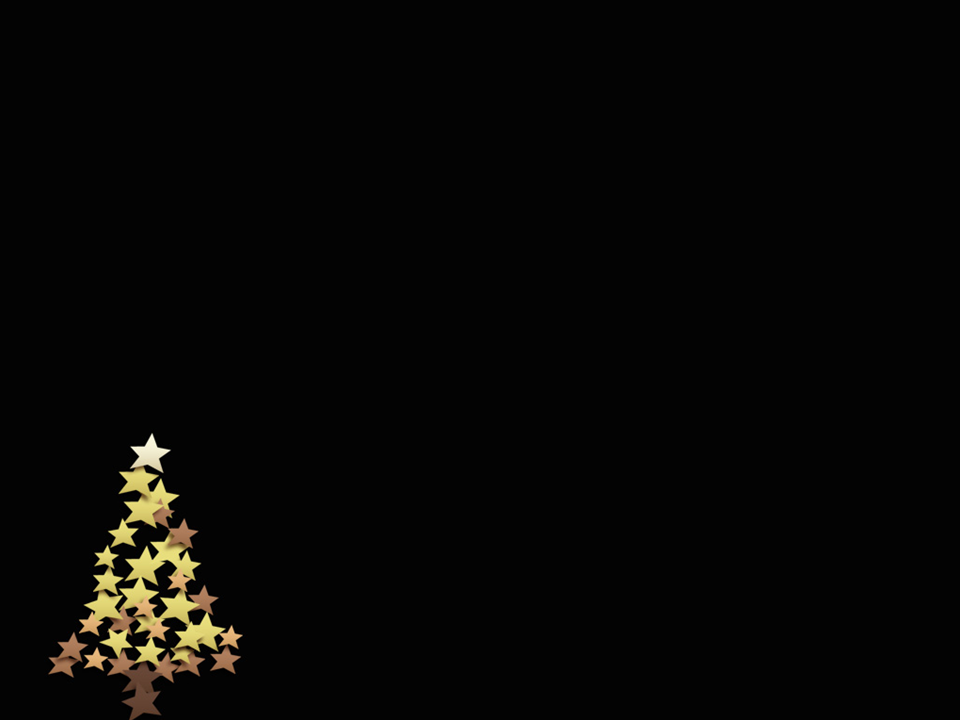 Mary’s Life Giving PRAYER
“Let be to me according to your Word.”
“your kingdom come, your will be done, on earth as it is in heaven” Matt 6:10

“Father, if you are willing, take this cup from me; yet not my will, but yours be done.” Luke 22:42

Jesus called out with a loud voice, “Father, into your hands I commit my spirit.”  Luke 23:46